Изменение оценочной деятельности в образовательной организации в связи с внедрением обновленных ФГОС.Проектирование системы оценки достижения планируемых результатов образовательной программы
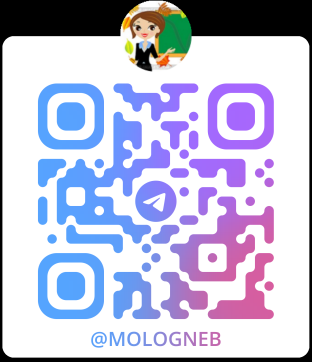 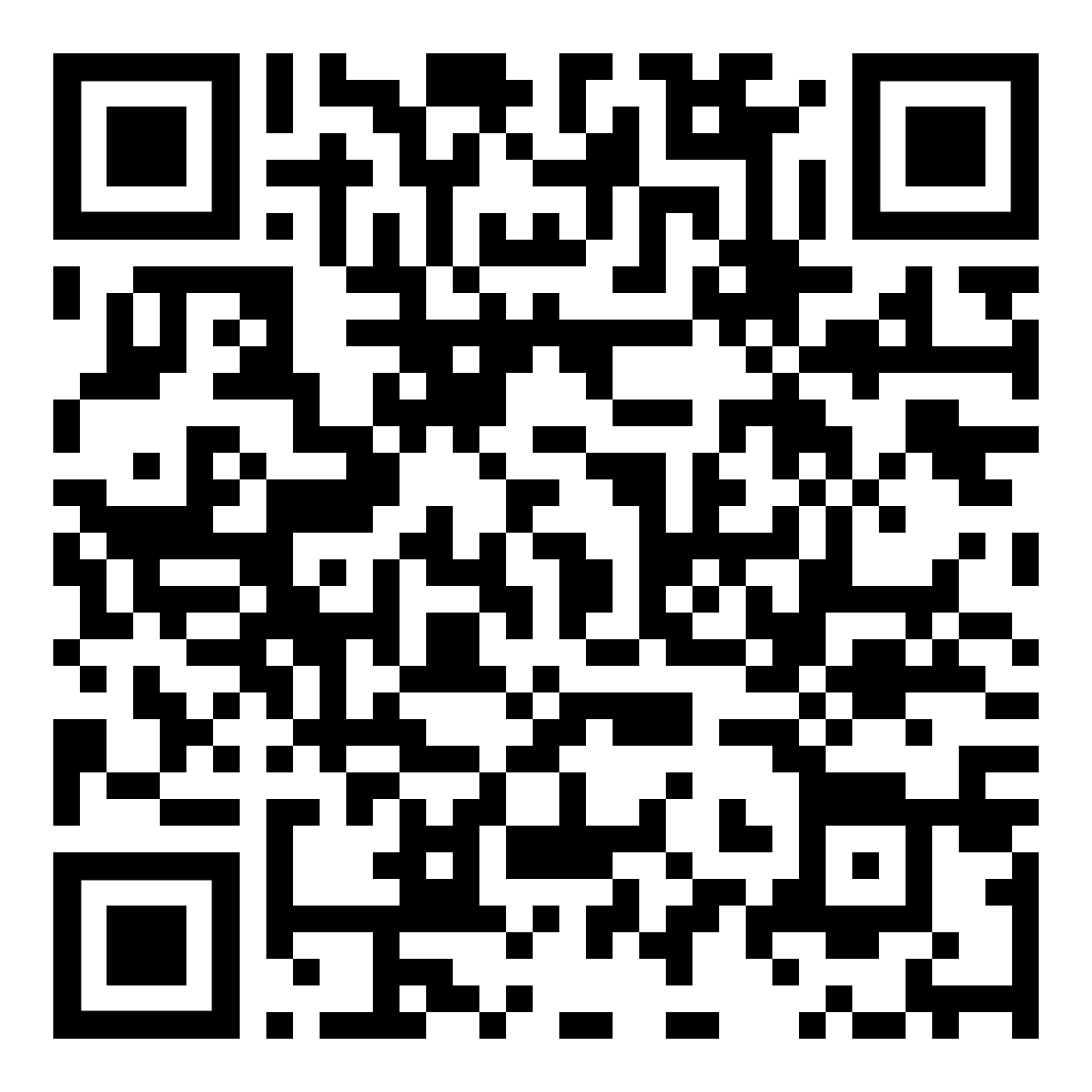 Сеничева Юлия Алексеевна,
главный эксперт ПК ИРО yasen65@mail.ru
Треки семинара
Психология межличностной и профессиональной коммуникации (тренинг)
Изменение оценочной деятельности в образовательной организации в связи с внедрением обновленных ФГОС/
Обязательные оценочные процедуры в рамках школьной системы оценки.
Особенности оценки предметных результатов (практическая работа)
Система оценки планируемых результатов: дефициты и проблемы функционирования
не дает полноценной возможности для формирования у учащегося оценочной самостоятельности - "краеугольного камня" здания учебной самостоятельности (указанная способность признана сегодня ключевой компетенцией, определяющей новое качество содержания российского образования);
 затрудняет индивидуализацию обучения (учителю трудно зафиксировать и положительно оценить реальные достижения каждого конкретного ребенка в сравнении с предыдущими результатами его обучения);
является малоинформативной (в силу своей формализованности и скрытости критериев, по отметке часто нельзя судить о действительном уровне умений и, что самое главное, нельзя определить вектор дальнейших усилий - что именно надо улучшить, над чем поработать, в какой степени это вообще возможно для данного ребенка); 
часто имеет травмирующий характер (полностью сосредоточенная в руках учителя, "отметочная" система нередко оказывается орудием манипуляции и психологического давления, которое направлено, с одной стороны, непосредственно на ребенка, с другой стороны, на родителей) –формирующее оценивание
Направленность оценки преимущественно на внешний контроль, сопровождаемый санкциями, а не на мотивацию улучшения результатов ; 
Ориентация контрольно-измерительных средств на проверку репродуктивного уровня усвоения;
отсутствие системного подхода к оцениванию учебных достижений, оценки деятельности, комплекса работ за определенный период ; 
Отсутствие общих критериев оценивания, как следствие, возникает несравнимость оценок.
Треки семинара
Нормативно-правовые основы организации оценочных процедур: система оценки ОО
Практическая работа – Проектирование графика оценочных процедур (предметные результаты)
Системно-деятельностный подход - методологическая основа ФГОС ОО. Уровневый и комплексный подходы как принципы реализации системы  оценки
Практическая работа.
Нормативно-правовые основы организации оценочных процедур: система оценки ОО
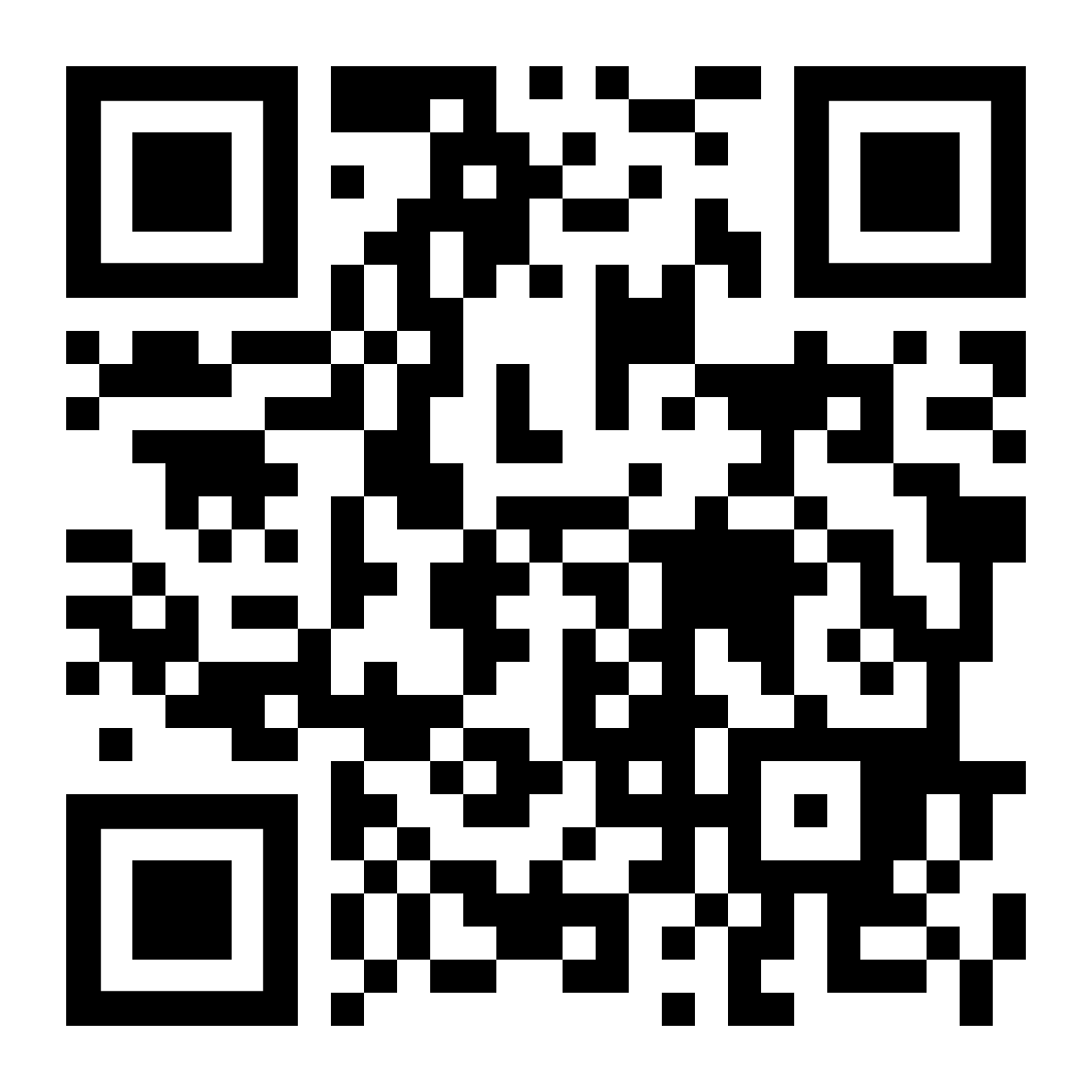 Практическая работа 1. 

Назовите нормативные документы, на основе которых строится школьная система оценки.
Перечислите основные оценочные процедуры и дайте их характеристики.
Что является объектом оценки? Назовите особенности оценки результатов.
1. Нормативно-правовые основы организации оценочных процедур: система оценки ОО
ФОП НОО/ООО/СОО
19.1. ФГОС НОО определяет основные требования к образовательным результатам обучающихся и средствам оценки их достижения.
19.2. Система оценки достижения планируемых результатов (СО) … служит основой при разработке образовательной организацией соответствующего локального акта. 
19.3. Основные функции: ориентация образовательного процесса на достижение планируемых результатов освоения ФОП НОО 
и обеспечение эффективной обратной связи.
19.7. Внутренняя оценка включает:
стартовую диагностику;
текущую и тематическую оценки;
итоговую оценку;
промежуточную аттестацию;
психолого-педагогическое наблюдение;
внутренний мониторинг образовательных достижений обучающихся.
19.34. Оценка предметных результатов освоения ООП НОО осуществляется учителем в ходе процедур текущего, тематического, промежуточного и итогового контроля.
19.35. Особенности оценки предметных результатов по отдельному учебному предмету фиксируются в приложении к ООП НОО. Описание оценки предметных результатов по отдельному учебному предмету должно включать:
список итоговых планируемых результатов с указанием этапов 
их формирования и способов оценки (например, текущая (тематическая);  устно (письменно), практика);
требования к выставлению отметок за промежуточную аттестацию   (при необходимости – с учётом степени значимости отметок за отдельные оценочные процедуры);
график контрольных мероприятий.
19.37.1. Текущая оценка может быть формирующей (поддерживающей и направляющей усилия обучающегося, включающей его в самостоятельную оценочную деятельность) и диагностической, способствующей выявлению и осознанию учителем и обучающимся существующих проблем в обучении.
19.37.2. Объектом текущей оценки являются тематические планируемые результаты, этапы освоения которых зафиксированы в тематическом планировании по учебному предмету.
19.37.3. В текущей оценке используются различные формы и методы проверки (устные и письменные опросы, практические работы, творческие работы, индивидуальные и групповые формы, само- и взаимооценка, рефлексия, листы продвижения и другие) с учётом особенностей учебного предмета.
19.38. Тематическая оценка направлена на оценку уровня достижения обучающимися тематических планируемых результатов по учебному предмету.
19.39. Промежуточная аттестация обучающихся проводится, начиная со 2 класса, в конце каждого учебного периода по каждому изучаемому учебному предмету. 
19.40. Промежуточная аттестация обучающихся проводится на основе результатов накопленной оценки и результатов выполнения тематических проверочных работ и фиксируется в классном журнале.
19.41. Промежуточная оценка, фиксирующая достижение предметных планируемых результатов и универсальных учебных действий, является основанием для перевода обучающихся в следующий класс. 
19.42. Итоговая оценка является процедурой внутренней оценки образовательной организации и складывается из результатов накопленной оценки и итоговой работы по учебному предмету. Предметом итоговой оценки является способность обучающихся решать учебно-познавательные и учебно-практические задачи, построенные на основном содержании учебного предмета с учётом формируемых метапредметных действий.
Планируемые результаты образовательной программы уровня (метапредметные и предметные) подлежат обязательной оценке в рамках ВСОКО /ГИА – комплекс результатов уровня образования.
Группы метапредметных результатов/ УУД как общие способы действий
1. Овладение универсальными учебными познавательными действиями
1.Базовые логические действия (НОО –5, ООО -6)- объединять части объекта (объекты) по определенному признаку
 2. Базовые  исследовательские действия (НОО -6, ООО- 4)- сравнивать несколько вариантов решения задачи, выбирать наиболее подходящий.
3. Работа с информацией (НОО –6, ООО -5)- самостоятельно создавать схемы, таблицы для представления информации
2. Овладение универсальными учебными коммуникативными действиями
 1.Общение (НОО –8, ООО -6) – признавать возможность существования разных точек зрения.
 2. Совместная деятельность (НОО –4, ООО -4) - оценивать свой вклад в общий результат.
3. Овладение универсальными регулятивными действиями
1. Самоорганизация (НОО –2, ООО -2)- выстраивать последовательность выбранных действий.
2. Самоконтроль (НОО –2, ООО -3)- устанавливать причины успеха/неудач в учебной деятельности.
Всего = 33 конкретных результата
Метапредметные результаты в части познавательных, коммуникативных, регулятивных УУД ( на примере предмета География)
Познавательные: 
базовые логические
- выявлять и характеризовать существенные признаки географических объектов, процессов и явлений;
- устанавливать существенный признак классификации географических объектов, процессов и явлений, основания для их сравнения;
Базовые исследовательские
- использовать географические вопросы как исследовательский инструмент познания;
-формировать гипотезу об истинности собственных суждений и суждений других, аргументировать свою позицию, мнение по географическим аспектам различных вопросов и проблем;
Работа с информацией
-выбирать, анализировать и интерпретировать географическую информацию различных видов и форм представления;
систематизировать географическую информацию в разных формах.
Особенности оценки результатов ( из ОП ООО)
Оценка достижения метапредметных результатов осуществляется администрацией образовательной организации в ходе внутришкольного мониторинга, содержание и периодичность( не менее 1 раза в 2 года)  которого устанавливается решением педагогического совета. Инструментарий строится на межпредметной основе и может включать диагностические материалы по оценке читательской и цифровой грамотности, сформированности регулятивных, коммуникативных и познавательных учебных действий. Наиболее адекватными формами оценки являются:
для проверки читательской грамотности — письменная работа на межпредметной основе;
для проверки цифровой грамотности — практическая работа в сочетании с письменной (компьютеризованной) частью;
для проверки сформированности регулятивных, коммуникативных и познавательных учебных действий — экспертная оценка процесса и результатов выполнения групповых и индивидуальных учебных исследований и проектов.
Основной процедурой итоговой оценки достижения метапредметных результатов является защита итогового индивидуального проекта, которая может рассматриваться как допуск к государственной итоговой аттестации.
Метапредметные результаты
Коммуникативные:
- формулировать суждения, выражать свою точку зрения по географическим аспектам различных вопросов в устных и письменных текстах;
Регулятивные
Самоорганизация
- самостоятельно   составлять   алгоритм    решения    географических   задач и выбирать способ их решения с учётом имеющихся ресурсов и собственных возможностей, аргументировать предлагаемые варианты решений;
Самоконтроль и эмоциональный интеллект
- оценивать соответствие результата цели и условиям;
- признавать своё право на ошибку и такое же право другого.
Совместная деятельность
- сравнивать результаты   выполнения   учебного   географического проекта с исходной задачей и оценивать вклад каждого члена команды в достижение результатов, разделять сферу ответственности.
Предметные результаты
5 класс
-приводить примеры методов исследования, применяемых в географии; 
- интегрировать     и    интерпретировать     информацию     о    путешествиях и географических исследованиях Земли, представленную в одном или нескольких источниках;
- приводить примеры актуальных проблем своей местности, решение которых невозможно без участия представителей географических специальностей, изучающих литосферу;
Особенности оценки результатов и оценочных процедур (Письмо 01.169/08-01от 06.08.2021)
Примечание. Согласно Рекомендациям, оценочные процедуры — это контрольные, проверочные и диагностические работы, которые выполняются всеми обучающимися в классе одновременно и длительность которых не менее 30 минут.
Контрольные, проверочные работы - форма текущего контроля и промежуточной аттестации, нацеленная на оценку достижения результатов; диагностическая работа – форма оценки или мониторинга результатов, нацеленная на выявление уровня и качества подготовки, включая достижение требований к результатам, а также факторы, обусловливающие выявленные результаты.
Оценочные процедуры бывают трех уровней: федеральные, региональные и проводимые общеобразовательной организацией (ВСОКО).
Уровень ОО –форма, порядок, периодичность  устанавливаются самостоятельно ОО ( ст. 30, ч.2)
— проводить оценочные процедуры по каждому учебному предмету в одной параллели классов не чаще 1 раза в 2,5 недели;
— объем учебного времени, затрачиваемого на проведение оценочных процедур, не должен превышать 10% от всего объема учебного времени, отводимого на изучение данного учебного предмета в данной параллели в текущем учебном году;
— не проводить оценочные процедуры на первом и последнем уроках, за исключением учебных предметов, по которым проводится не более 1 урока в неделю, причем этот урок является первым или последним в расписании;
— не проводить для обучающихся одного класса более 1 оценочной процедуры в день;
— исключить «натаскивание» обучающихся, проведение «предварительных» контрольных или проверочных работ непосредственно перед планируемой датой проведения оценочной процедуры;
— не использовать для проведения оценочных процедур копии листов с заданиями, полученные в результате ксерографии, можно  использовать материалы, распечатанные на принтере с высоким разрешением, типографские бланки, учебники, записи на доске и т.п.;
— при проведении оценочной процедуры учитывать необходимость реализации в рамках учебного процесса таких этапов, как проверка работ обучающихся, формирование массива результатов оценочной процедуры, анализ результатов учителем, разбор ошибок, допущенных обучающимися при выполнении работы, отработка выявленных проблем, при необходимости — повторение и закрепление материала.
О графике оценочных процедур, проводимых в общеобразовательной организации
Рекомендовано:
— сформировать единый для общеобразовательной организации  график на учебный год либо на ближайшее полугодие с учетом оценочных процедур, запланированных  общеобразовательной организацией, и оценочных процедур федерального и регионального уровней (график может быть утвержден как отдельным документом, так и в рамках имеющихся локальных нормативных актов ОО, устанавливающих формы, периодичность, порядок текущего контроля успеваемости и промежуточной аттестации обучающихся);
— разместить сформированный график не позднее чем через 2 недели после начала учебного года либо после начала полугодия, на которое формируется график, на сайте ОО на главной странице подраздела «Документы» раздела «Сведения об образовательной организации» в виде электронного документа.
График может быть скорректирован при наличии изменений учебного плана, вызванных:
— эпидемиологической ситуацией;
— участием общеобразовательной организации в проведении национальных или международных исследований качества образования;
— другими значимыми причинами.
В случае корректировки графика его актуальная версия размещается на сайте общеобразовательной организации.
Практическая работа 2. Используя ФРП по предмету (предметные планируемые результаты), заполните таблицу. Каждый учитель обязан предоставить график оценочных процедур в рамках своего предмета.
К концу обучения в 1 классе обучающийся научится:
различать слово и предложение; вычленять слова из предложений;
вычленять звуки из слова;
различать гласные и согласные звуки (в том числе различать в словах согласный звук [й’] и гласный звук [и]);
различать ударные и безударные гласные звуки;
различать согласные звуки: мягкие и твёрдые, звонкие и глухие (вне слова и в слове);
различать понятия «звук» и «буква»;
определять количество слогов в слове; делить слова на слоги (простые случаи: слова без стечения согласных); определять в слове ударный слог;
обозначать на письме мягкость согласных звуков буквами е, ё, ю, я и буквой ь в конце слова;
правильно называть буквы русского алфавита; использовать знание последовательности букв русского алфавита для упорядочения небольшого списка слов;
писать аккуратным разборчивым почерком без искажений прописные и строчные буквы, соединения букв, слова;
применять изученные правила правописания: раздельное написание слов в предложении; знаки препинания в конце предложения: точка, вопросительный и восклицательный знаки; прописная буква в начале предложения и в именах собственных (именах и фамилиях людей, кличках животных); перенос слов по слогам (простые случаи: слова из слогов типа «согласный + гласный»); гласные после шипящих в сочетаниях жи, ши (в положении под ударением), ча, ща, чу, щу; непроверяемые гласные и согласные (перечень слов в орфографическом словаре учебника);
правильно списывать (без пропусков и искажений букв) слова и предложения, тексты объёмом не более 25 слов;
писать под диктовку (без пропусков и искажений букв) слова, предложения из 3—5 слов, тексты объёмом не более 20 слов, правописание которых не расходится с произношением;
находить и исправлять ошибки на изученные правила, описки;
понимать прослушанный текст;
читать вслух и про себя (с пониманием) короткие тексты с соблюдением интонации и пауз в соответствии со знаками препинания в конце предложения;
находить в тексте слова, значение которых требует уточнения;
составлять предложение из набора форм слов;
устно составлять текст из 3—5 предложений по сюжетным картинкам и на основе наблюдений;
использовать изученные понятия в процессе решения учебных задач.
Русский язык, 1 класс
К концу обучения во 2 классе у обучающегося будут сформированы следующие умения:
читать, записывать, сравнивать, упорядочивать числа в пределах 100;
находить число большее или меньшее данного числа на заданное число (в пределах 100), большее данного числа в заданное число раз (в пределах 20);
устанавливать и соблюдать порядок при вычислении значения числового выражения (со скобками или без скобок), содержащего действия сложения и вычитания в пределах 100;
выполнять арифметические действия: сложение и вычитание, в пределах 100 – устно и письменно, умножение и деление в пределах 50 с использованием таблицы умножения;
 называть и различать компоненты действий умножения (множители, произведение), деления (делимое, делитель, частное);
находить неизвестный компонент сложения, вычитания;
использовать при выполнении практических заданий единицы величин длины (сантиметр, дециметр, метр), массы (килограмм), времени (минута, час), стоимости (рубль, копейка);
определять с помощью измерительных инструментов длину, определять время с помощью часов;
сравнивать величины длины, массы, времени, стоимости, устанавливая между ними соотношение «больше или меньше на»;
решать текстовые задачи в одно-два действия: представлять задачу (краткая запись, рисунок, таблица или другая модель), планировать ход решения текстовой задачи в два действия, оформлять его в виде арифметического действия или действий, записывать ответ;
различать и называть геометрические фигуры: прямой угол, ломаную, многоугольник;
на бумаге в клетку изображать ломаную, многоугольник, чертить с помощью линейки или угольника прямой угол, прямоугольник с заданными длинами сторон;
выполнять измерение длин реальных объектов с помощью линейки;
находить длину ломаной, состоящей из двух-трёх звеньев, периметр прямоугольника (квадрата);
распознавать верные (истинные) и   неверные   (ложные)   утверждения со словами «все», «каждый»;
проводить одно-двухшаговые логические рассуждения и делать выводы;
находить общий признак группы математических объектов (чисел, величин, геометрических фигур);
находить закономерность в ряду объектов (чисел, геометрических фигур); представлять информацию в заданной форме: дополнять текст задачи числами, заполнять строку или столбец таблицы, указывать числовые данные на рисунке (изображении геометрических фигур);
сравнивать группы объектов (находить общее, различное); обнаруживать модели геометрических фигур в окружающем мире; подбирать примеры, подтверждающие суждение, ответ;
составлять (дополнять) текстовую задачу; 
проверять правильность вычисления, измерения.
Математика, 2 класс